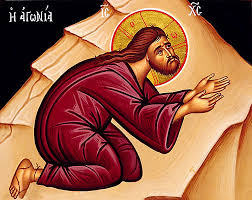 Blessed Are Those Who Have Mercy
Blessed Are Those Who Have Mercy
Refrain:
Blessed are those who have mercy
Who give to the poor and fast and pray
The Holy Spirit will fill their hearts
The Son will show them mercy on Judgment Day.
Blessed Are Those Who Have Mercy
Moses fasted for forty daysTo be purified in body and spiritTo receive from God the two tabletsWith the Ten Commandments written on them.
When Moses saw the almighty GodHis glory filled Moses with graceThe people of Israel covered their eyesThey could not look at his radiant face.
Blessed Are Those Who Have Mercy
Fasting and prayer of the prophet DanielSaved his life in the lions´ denThe Lord kept shut the lions´ mouthsFor God protects His holy men.
Refrain:
Blessed are those who have mercyWho give to the poor and fast and prayThe Holy Spirit will fill their heartsThe Son will show them mercy on Judgment Day.
Blessed Are Those Who Have Mercy
Elijah fasted and prayed that the skyFor three and half years would not rainThat the Israelites who went astrayWould feel hunger, agony and pain.
As they repented he asked the LordTo bring the rain with His mighty handThe Lord opened the gates of heavenRain and rejoicing filled the land.
Blessed Are Those Who Have Mercy
Fasting and prayers of the NinevitesAs they appealed to God aboveWhen they repented God forgaveTheir sins and filled them with His love.
Refrain:
Blessed are those who have mercyWho give to the poor and fast and prayThe Holy Spirit will fill their heartsThe Son will show them mercy on Judgment Day.
Blessed Are Those Who Have Mercy
Fasting and prayers of the DisciplesSpread God’s Word to every nationBaptizing and preaching the Holy GospelHealing and bringing salvation.
Fasting and prayers of the martyrsGave them the power to stand the painKnowing that even losing their livesIs nothing compared to their heavenly gain.
Blessed Are Those Who Have Mercy
Fasting and prayers of the righteousAnd cross-bearers kept them livingIn the caves, deserts and mountainsBecause of their love For Christ the King.
Refrain:
Blessed are those who have mercyWho give to the poor and fast and prayThe Holy Spirit will fill their heartsThe Son will show them mercy on Judgment Day.
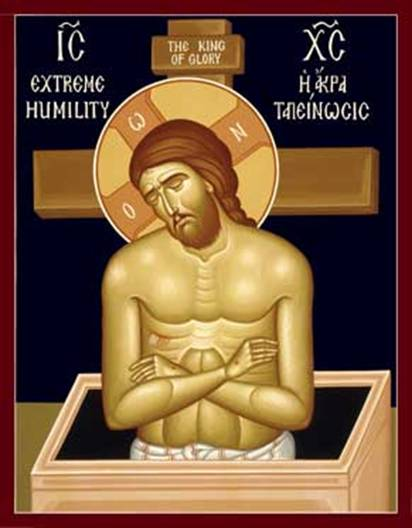 The End